IPTV
Ing. Peter Šuľaj
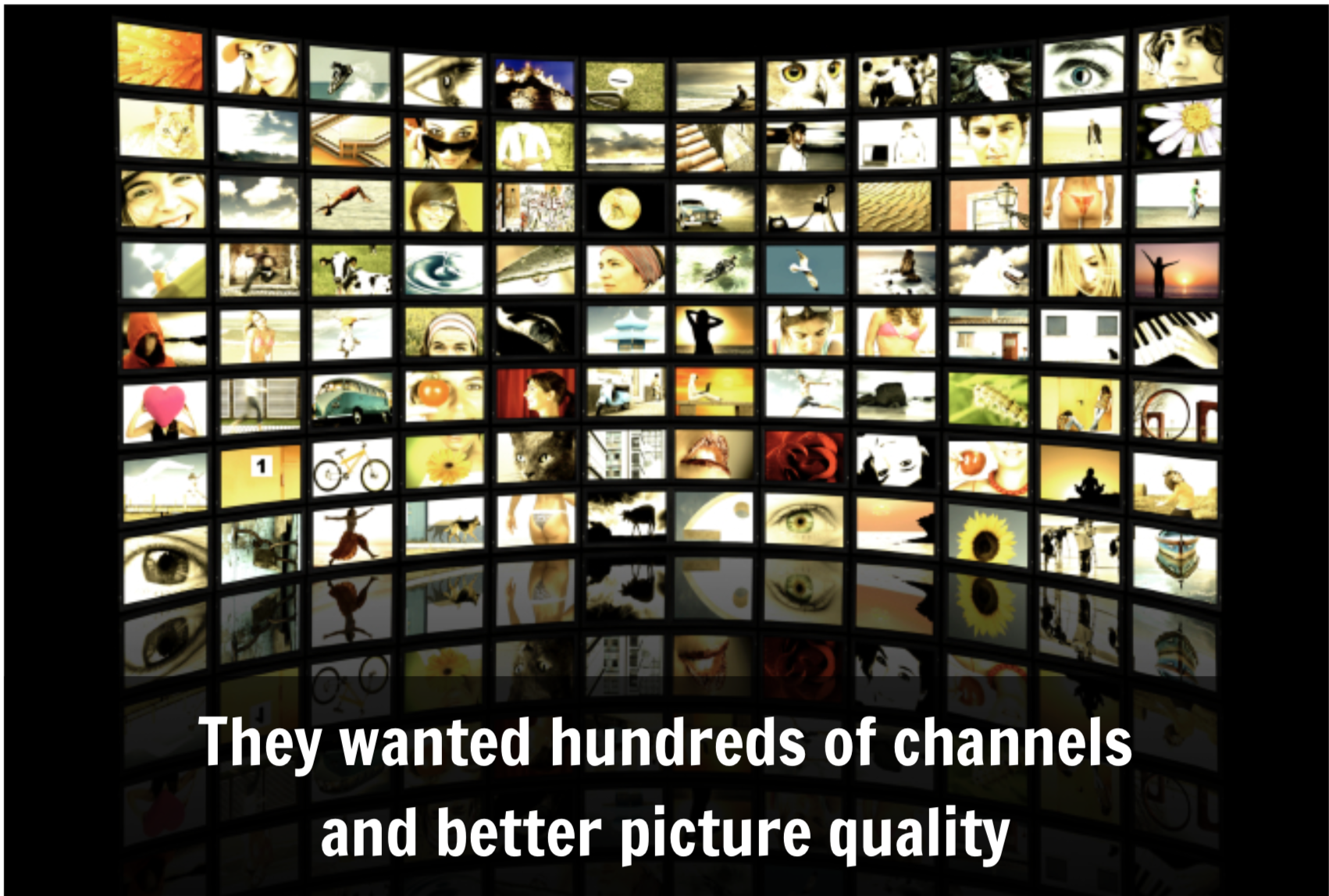 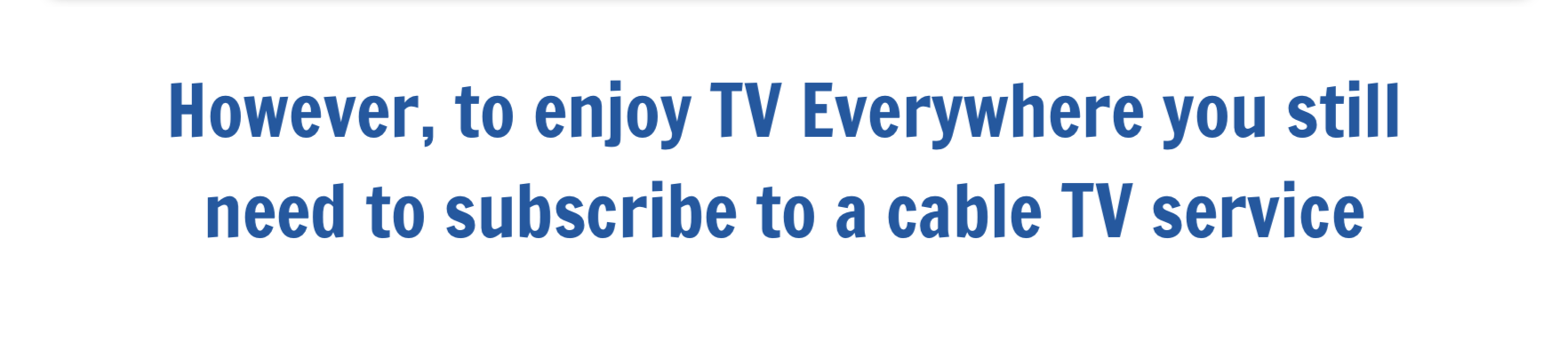 Televízia s internetovým protokolom (IPTV)
Služba, ktorá pomocou širokopásmového spojenia a internetového protokolu (IP) poskytuje televíznym divákom digitálnu televíznu službu.


Systém, kde digitálna televízia je doručovaná protokolom IP cez infraštruktúru siete IP v reálnom čase.
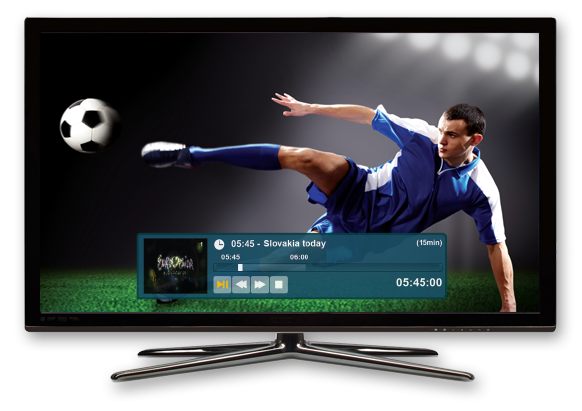 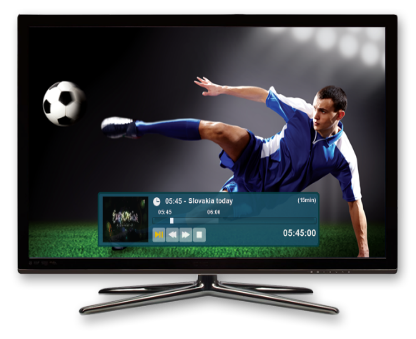 Princíp činnosti
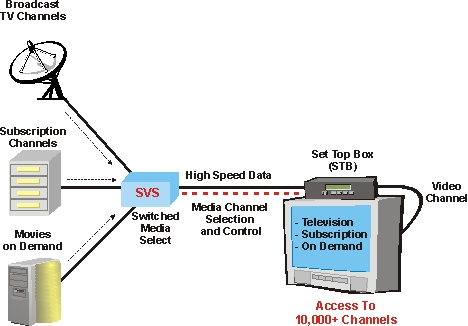 IPTV zahŕňa:
živé TV vysielanie (skupinové vysielanie)
 video na objednávku (VoD).

Koncové zariadenia sú PC a STB+TVP.
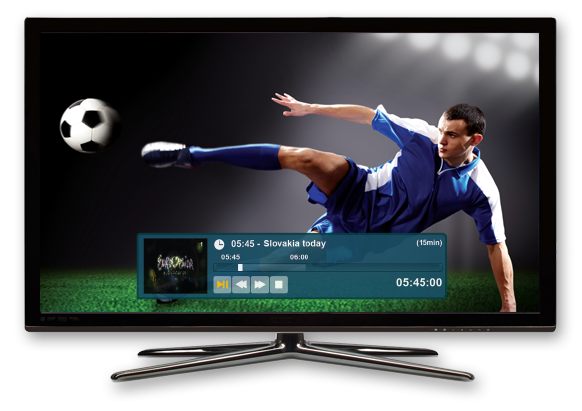 Služba môže zahŕňať aj internetové a hlasové služby (VoIP),

• komerčný názov služby je Triple Play
• koncovému používateľovi ju dodáva
   prevádzkovateľ siete po tej istej     
   účastníckej prípojke.
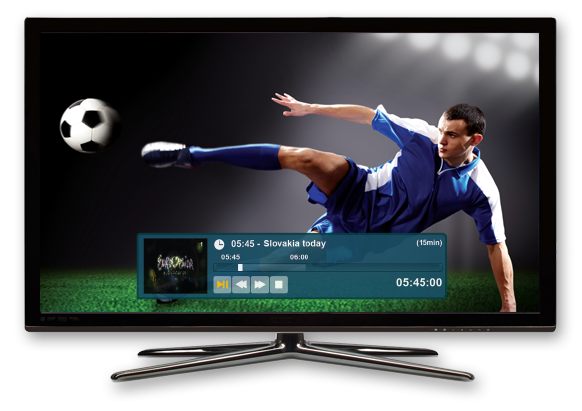 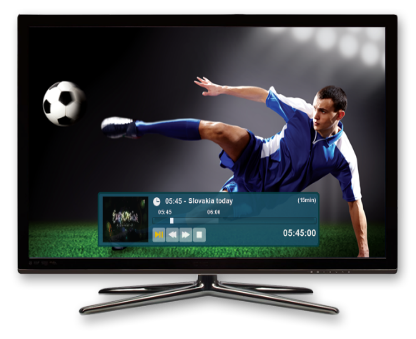 Využívanie technológie
TV služba – vysielanie video-obsahu v pevnom časovom
rámci, rovnako ako tradičná TV. Personalizovaný združený
výber kanálov môže obsahovať kanály verejnej TV, kanály
platenej TV, kanály špecifického významu, nákupné kanály
a pod.

Video na požiadanie (VoD) – doručenie vybraného video
obsahu inicializuje používateľ v čase jeho rozhodnutia.
Typický obsah tvoria filmy alebo filmové nahrávky vybraté
z elektronickej videoknižnice. Funkcie sú obyčajne podobné ako pri používaní videorekordéra alebo prehrávača DVD: hraj,
medzera, rýchly posuv a pod.
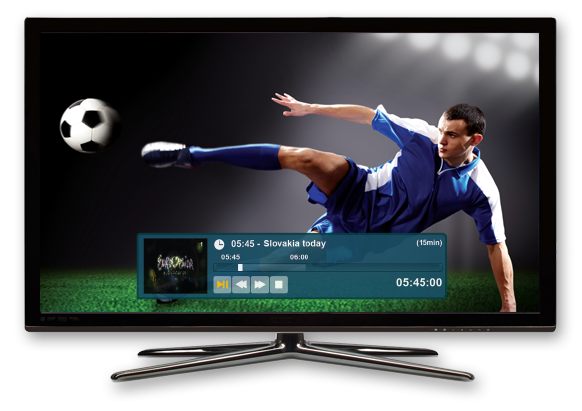 Elektronický sprievodca TV programami EPG
	(Electronic Program Guide) 
poskytuje divákovi informácie o aktuálnych a nových programoch IPTV, ktorý diváka nasmeruje k určitému obsahu.

Informačné služby (Information Services) –
poskytujú rôzne správy, predpoveď počasia, miestne
informácie (letový a vlakový poriadok, informácie
o udalostiach a pod.) a iné.
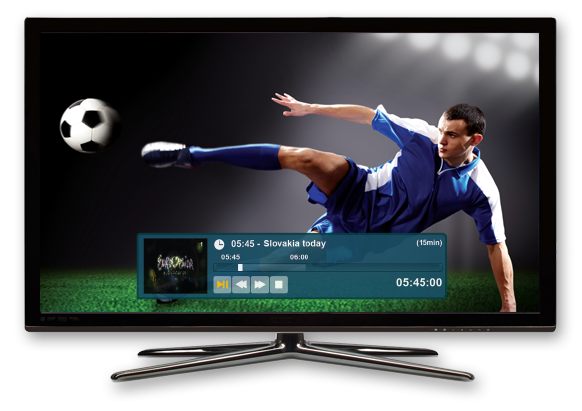 Interaktívna TV (Interactive TV) 

spätný kanál siete IP neumožňuje len možnosť vyhľadávať informácie, ale tiež vzájomne ovplyvňovať TV ukážky alebo iniciovať aplikácie súvisiace s prebiehajúcim programom. 
Príkladom sú účasť v kvízoch, hlasovanie, reakcie divákov, nakupovanie a pod.
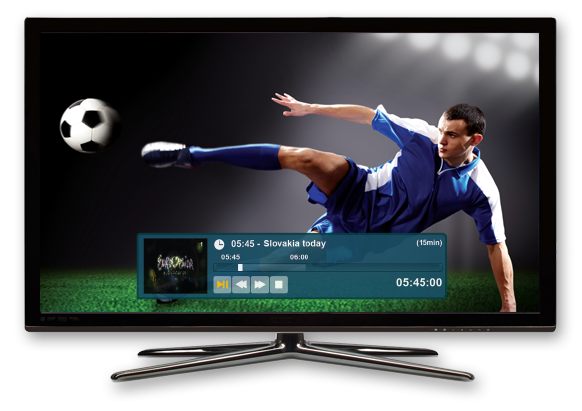 [Speaker Notes: Činnosť interaktívnej TV môže byť napr. nasledovná: počas športového zápasu vidí divák zobrazený odkaz na poskytnutie
dodatočných údajov o hráčovi. Po kliknutí a zobrazení ponúkaných dát je dopytovaný, či by si nechcel zakúpiť tričko športového klubu s číslom hráča. Po potvrdení sa začne proces nákupu.]
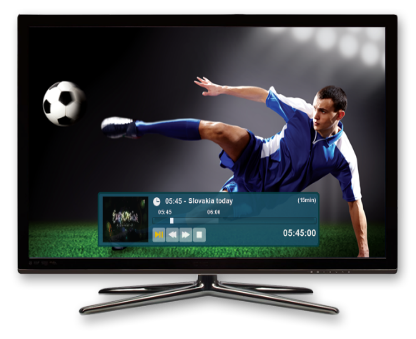 Typy vysielania:

Skupinové vysielanie (Multicast) – služba, ktorá vysiela jednu správu alebo informáciu s adresou skupinového vysielania spoločne využívanú niekoľkými zariadeniami v sieti.


Individuálne vysielanie (Unicast) – služba, ktorá vysiela správy alebo informácie s adresou konkrétneho zariadenia v sieti.
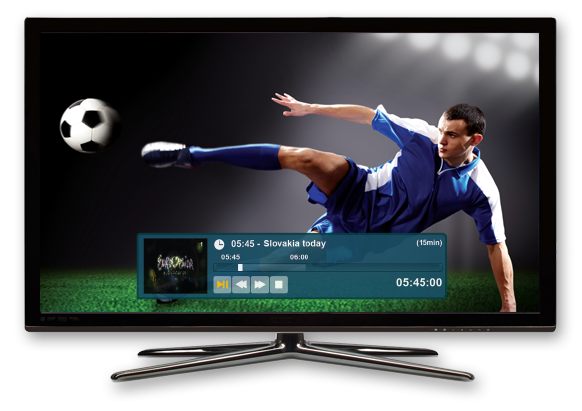 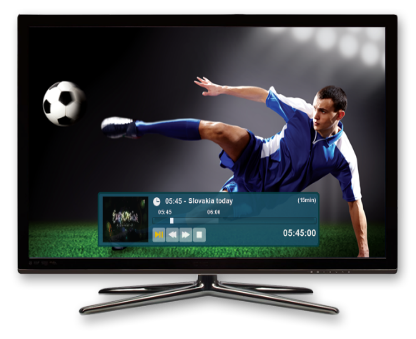 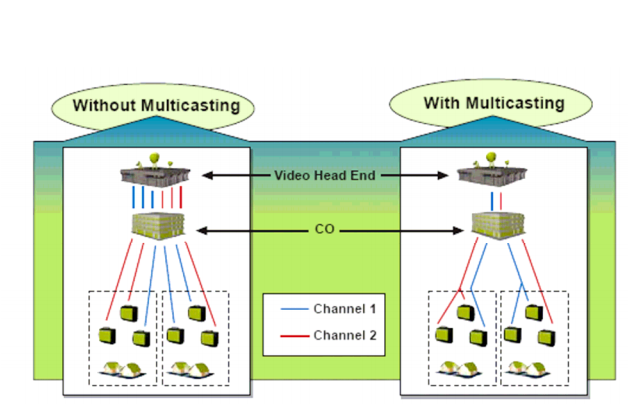 V súčasnosti IPTV konkuruje tradičným distribučným TV technológiám:
• pozemným (DVB-T,)
• družicovým (DVB-S)
• káblovým (DVB-C)
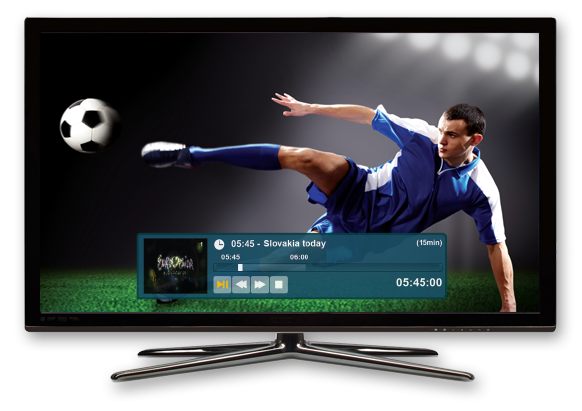 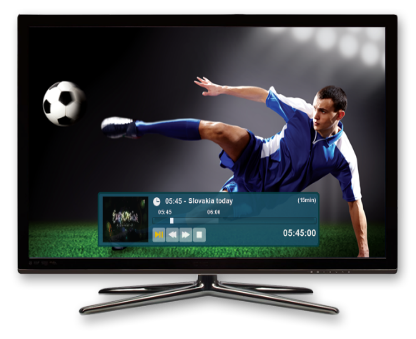 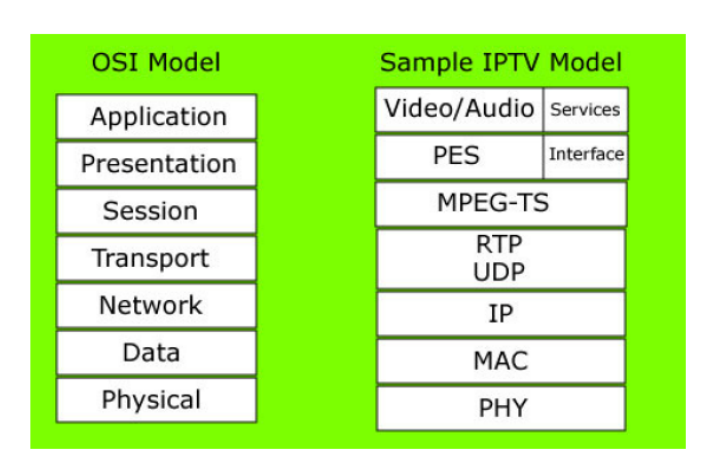 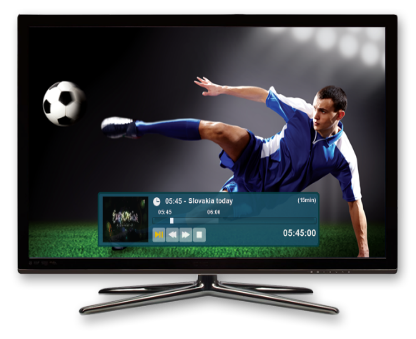 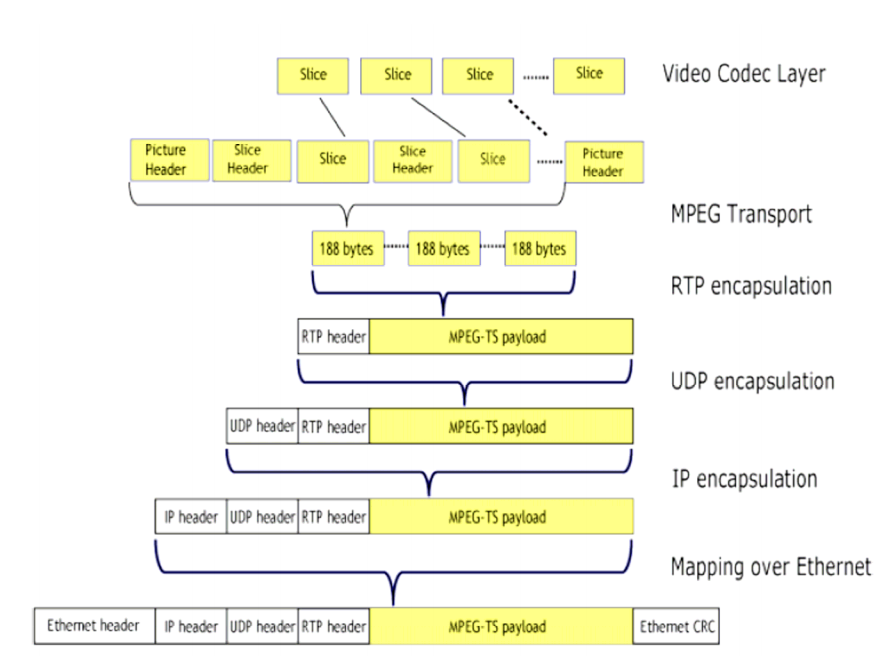 IPTV a VoD sú služby so zaručenou kvalitou služby,

čo znamená, že divák očakáva rovnakú kvalitu
služby, ako pri televíznom vysielaní.

V súčasnosti sa QoS môže dosiahnuť len v riadených sieťach poskytovateľov služieb.

Televízne vysielanie alebo vysielanie VoD šírené
v otvorenej internetovej sieti neponúka porovnateľnú kvalitu.
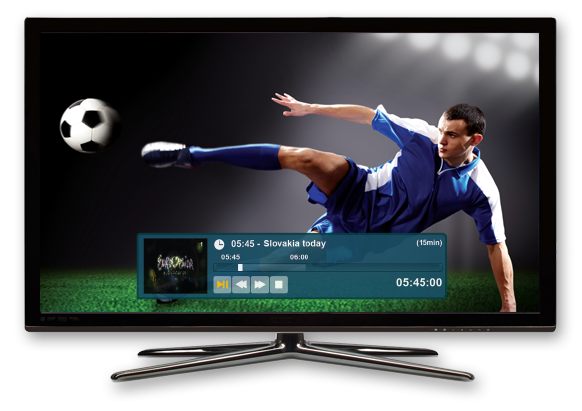 Hodnotenie kvality QoS a QoE

Kvalita služby QoS - týka sa parametrov výkonnosti siete (oneskorenie, jitter, stratovosť paketov) a divák ich nevie priradiť k poskytovanej službe - sú určené pre prevádzkovateľa siete.

Kvalita vnímania QoE - týka sa spokojnosti diváka s kvalitou video-služby. Používateľom očakávaná kvalita IPTV musí byť rovnaká alebo lepšia ako je v súčasných sieťach pozemnej, družicovej, káblovej televízie.
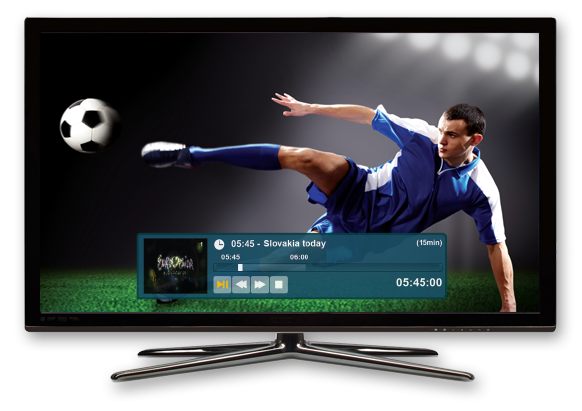 Existujú dva parametre pre hodnotenie QoE:
čas prepnutia kanála (zapping): akceptovateľná 1 sekunda
parametre kvality média (audio, video): MDI (media delivery index):

MDI = DF (delay factor) + MLR (media loss rate)
DFmax = 9 až 50 ms,
MLRmax = 0,004 pre SDTV, VoD,
MLRmax = 0,0005 pre HDTV.
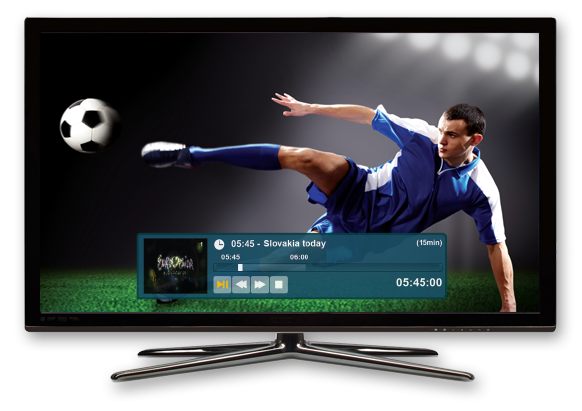 Ďakujem za pozornosť ;)
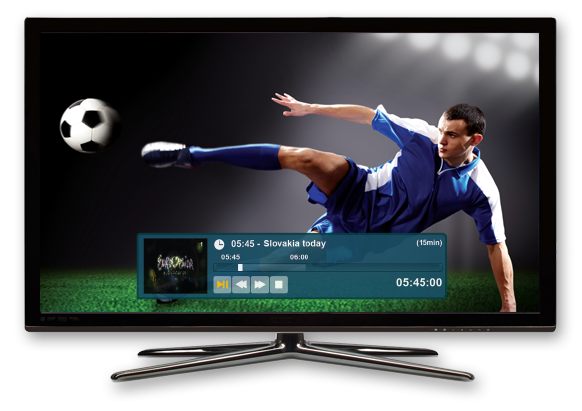